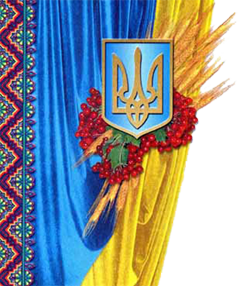 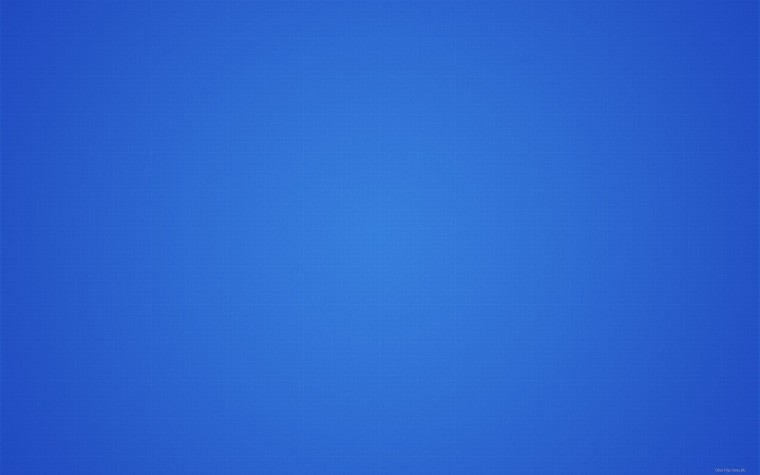 Презентація дослідницької роботи
“ Ми   гордимось, 
Тобою, 
наш герою…”
Підготувала 
керівник гуртків
 Скалатського БШ 
Гепак Г.М.
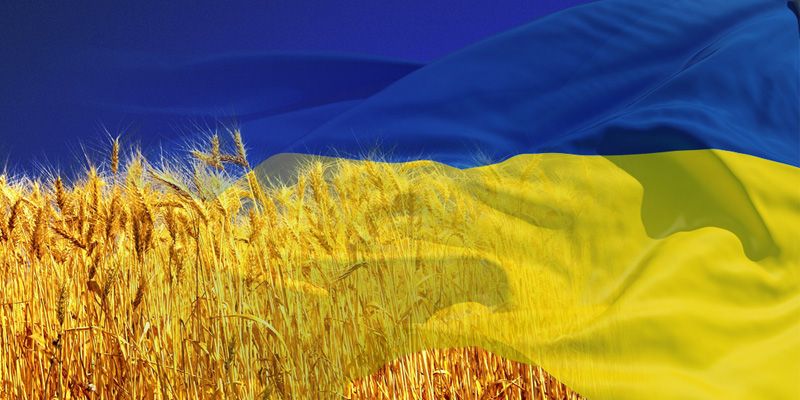 Формування патріотизму в українському суспільстві залишається першочерговим як для держави, так і для системи освіти вцілому.   	Почуття патріотизму є однією з провідних цінностей, якими має оволодіти підростаюче покоління.
Вихована особистість може бути патріотом, лише тоді, 
коли це почуття асоціюється з любов'ю до рідної землі,
 родини, народу.
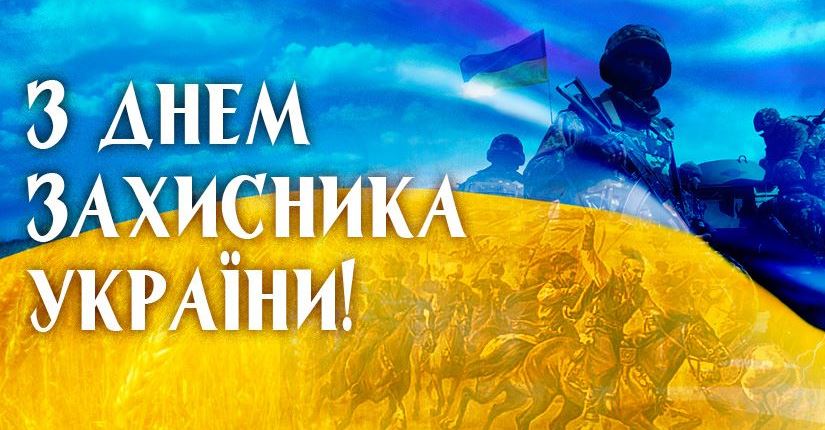 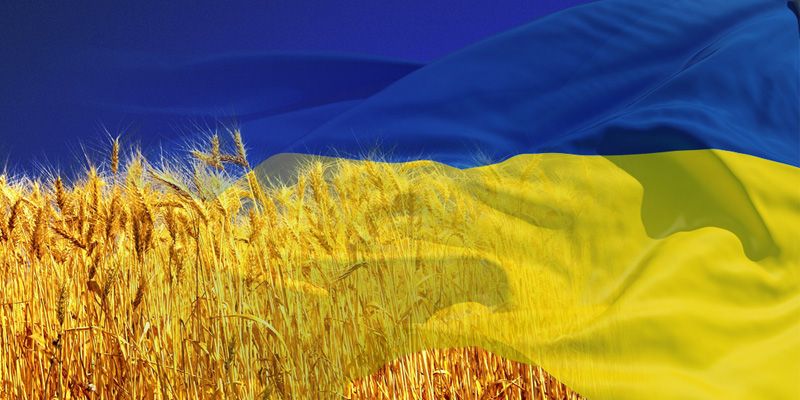 «Патріотизм»  
повинен  набути для дитини особливого змісту,  
тобто сприйматися  не лише розумом, а й «серцем». 
 У цьому сприяє виховання  гідного ставлення                  до солдата    як до захисника Вітчизни, 
визнання його як  Героя сьогодення, 
який відстоює незалежність держави.
Сьогодні особливої уваги у формуванні життєвих компетентностей учнівської молоді,                    їх світогляду,  становлення самооцінки  є збір, узагальнення,  систематизація та популяризація матеріалів про воїнів АТО - уродженців свого населеного пункту, які є живим джерелом інформації про події на Сході України, та безпосереднім прикладом для формування почуття патріотизму, національної гідності та любові до рідного краю.
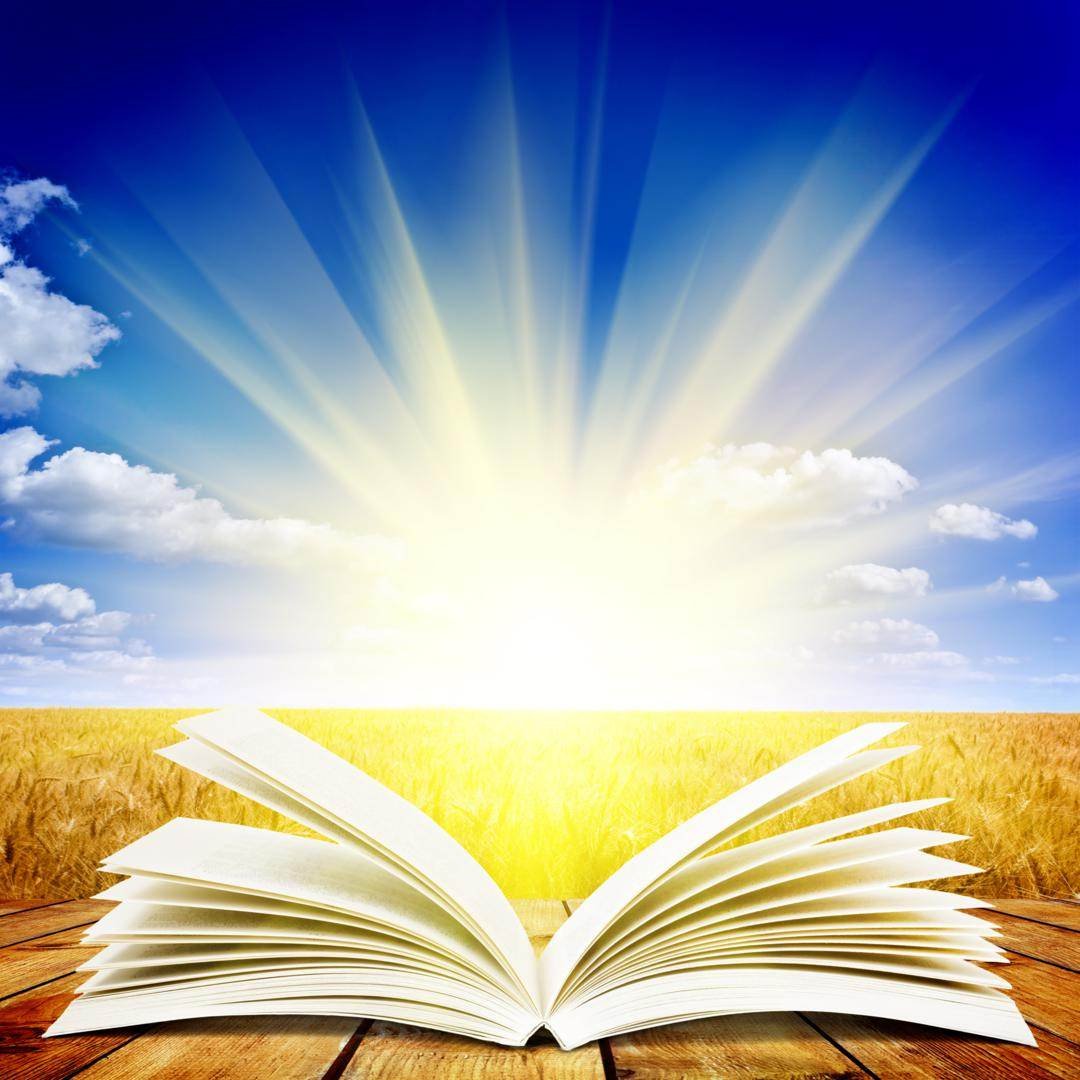 Мета роботи -
зібрати та узагальнити інформацію про жителя                                  села Теклівка Підволочиського р-ну  Тернопільської обл. БИЛІНСЬКОГО ІВАНА ВОЛОДИМИРОВИЧА –                   учасника бойових дій в зоні АТО на Сході України .
.
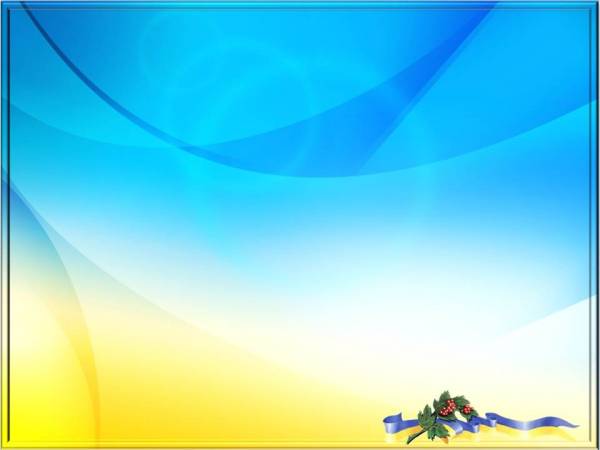 АвтобіографіяБилінського  Івана   Володимировича
21.07.1983р. –     народився в с. Митниця Підволочиського району.
1990 – 2000рр. – навчання в школі (Митницька ЗОШ І ст.,
 а з 1993р. –         у Магдалівській ЗОШ І-ІІІ ст.).
2000 – 2002рр. –  навчання в Скалатському ПТУ №23.
27.05.2002 – 07.10.2003рр. – служба в лавах Української армії.
З 2003р. – працівник ТОВ “ Дари ланів ”.
12.02.2015 – 25.05. 2016рр. – учасник АТО на території Донецької області.
За час служби нагороджений медалями “ Покрови Матері                    Божої ”, “ Ветеран війни ”  - учасник бойових дій,                                          “ Учасник АТО ”.
5.10.2016 року помер, похований в с.Теклівка Підволочиського району.
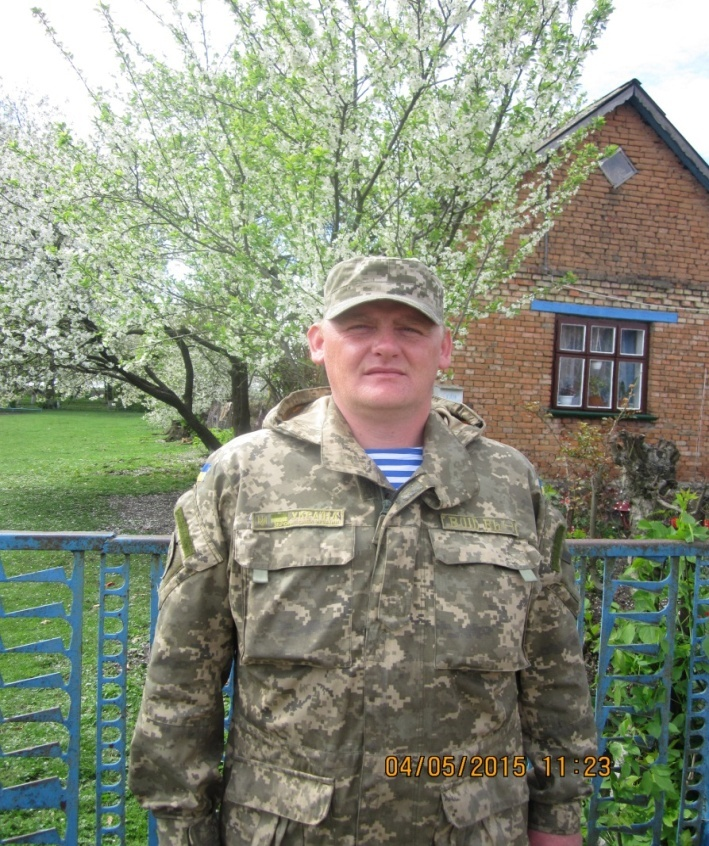 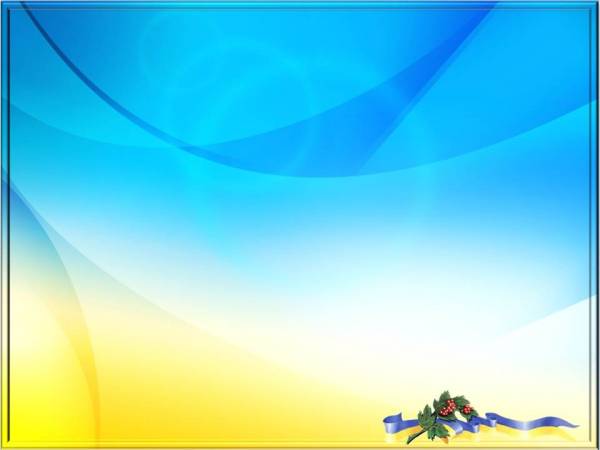 Військову  підготовку
проходив на Рівненському, Житомирському та Миколаївському
 (“ Широкий лан ”) полігонах. Здобув кваліфікацію “ Навідник станкового 
протитанкового гранатомета ”, перекваліфікований на “ Навідника –
 кулеметника .” Розподілений в 95 – у окрему Житомирську десантно – штурмову                   бригаду ІІ батальйону 6 роти ІІ взводу.
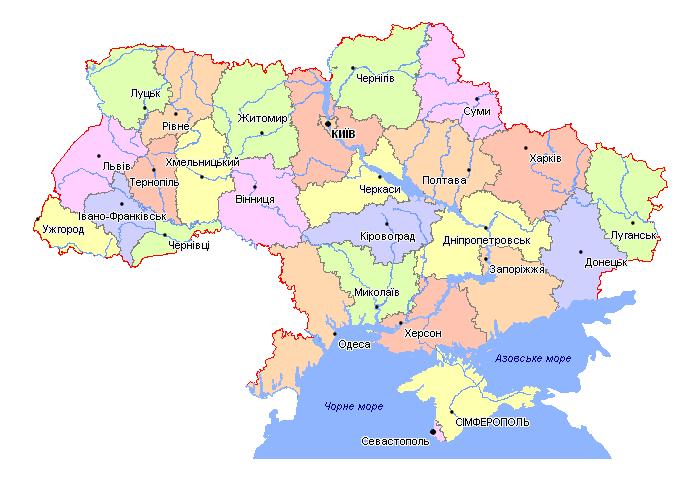 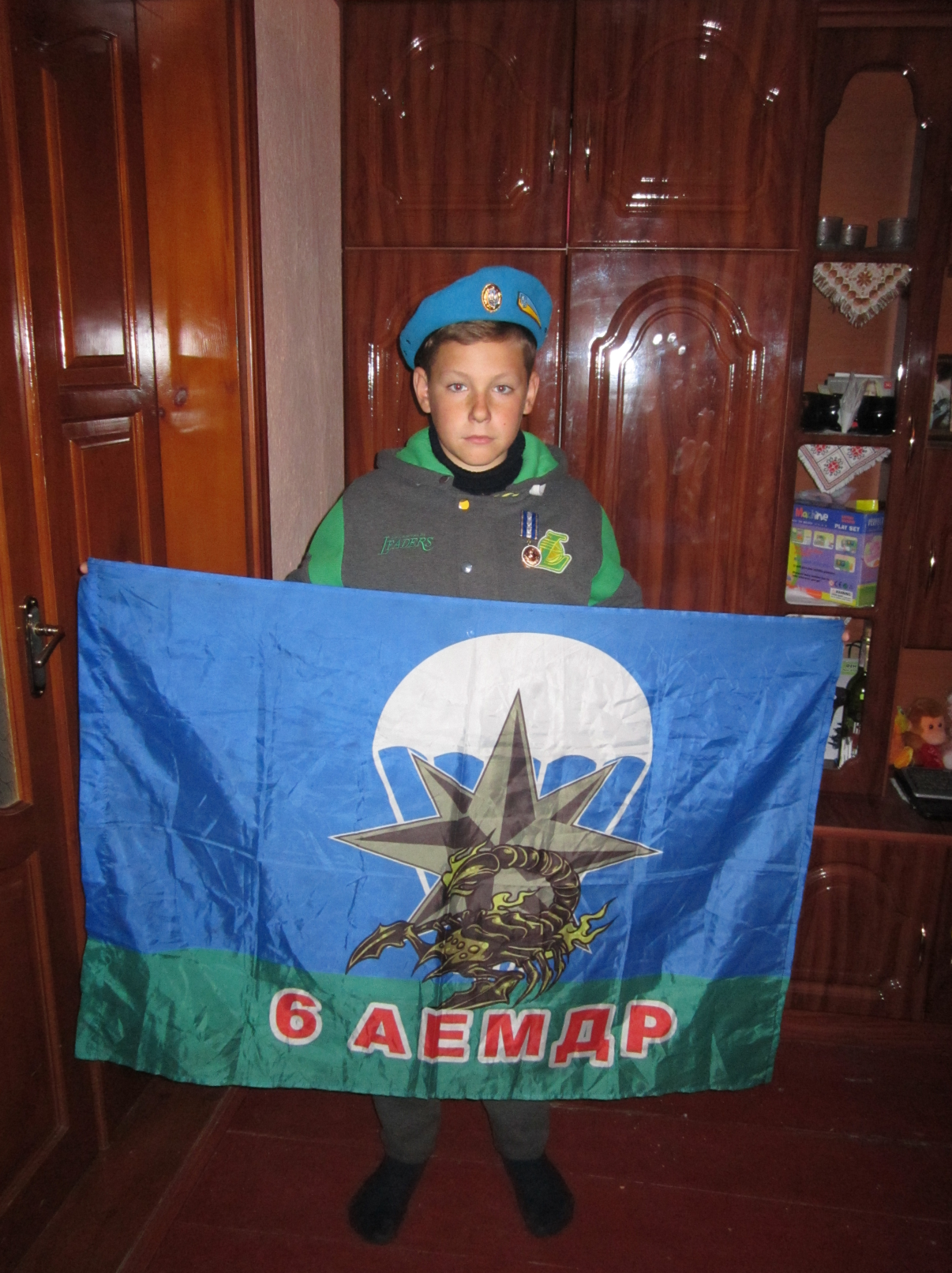 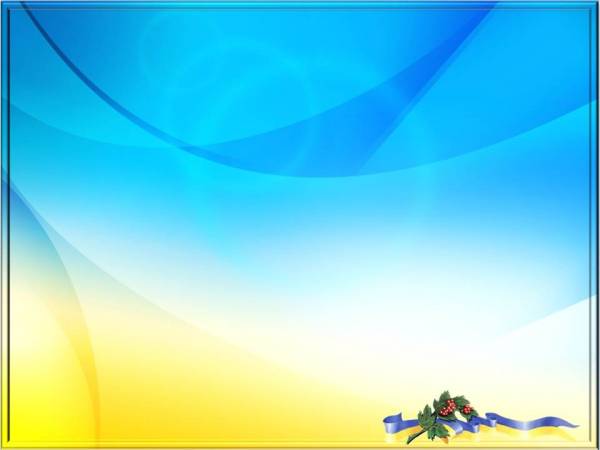 Участь в антитерористичній операції
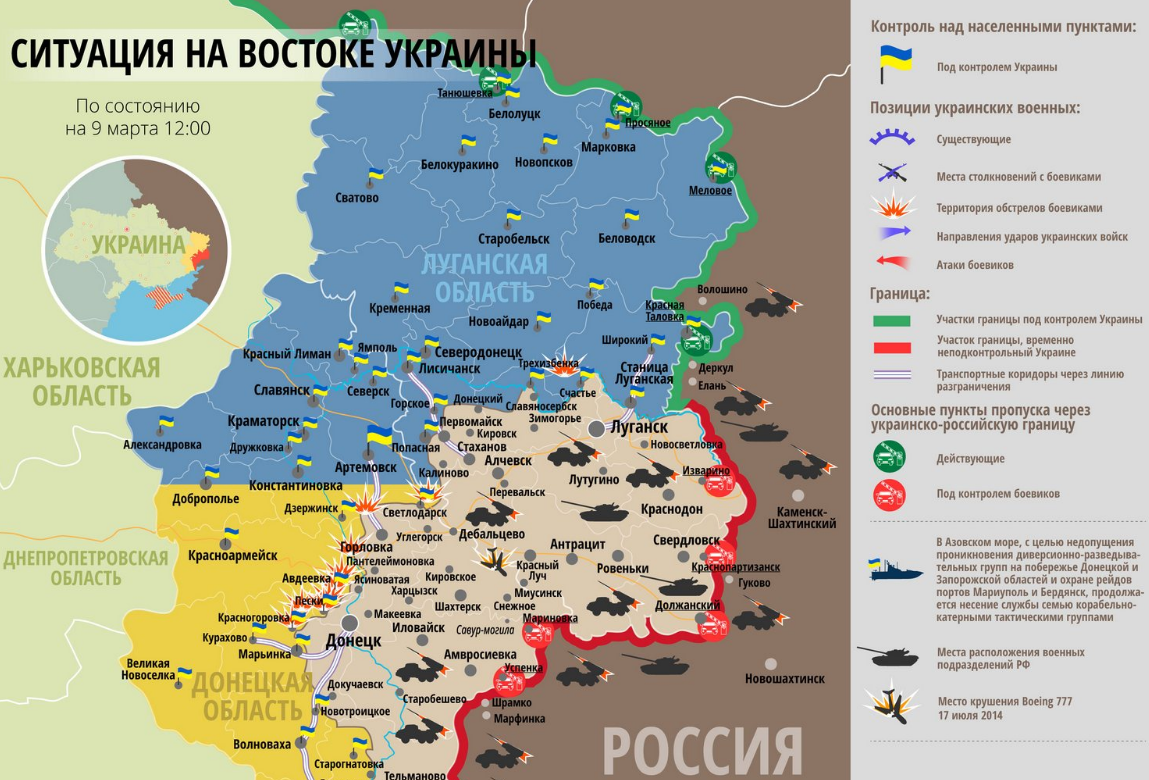 Молодший сержант Билінський Іван
 виконував обов’язки  старшого позиції,
завком взводу,
 був старшим блокпоста.
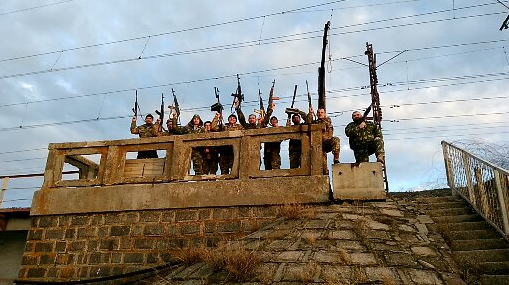 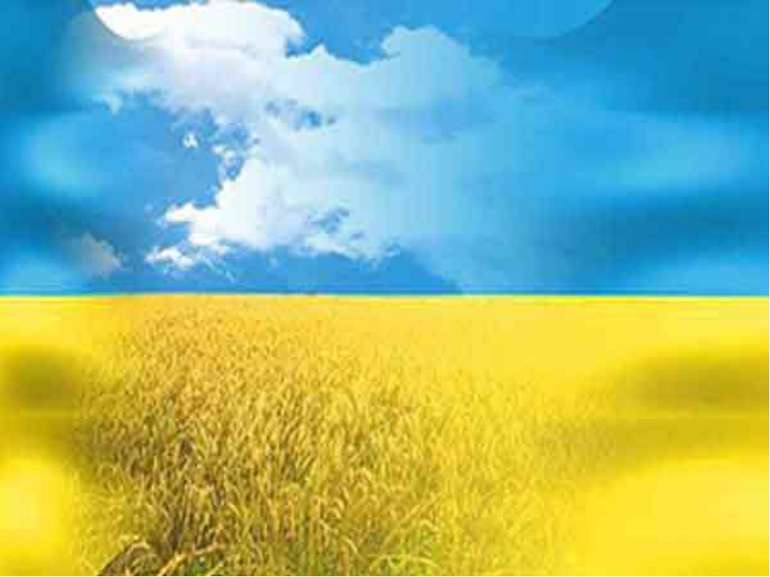 Нагороди молодшого сержанта Билінського Івана Володимировича:
- медалі “ Учасника АТО ”,
“ Ветеран війни ”, 
“ Покрови Божої Матері ”;
- Грамотами за сумлінне виконання службових обов’язків.
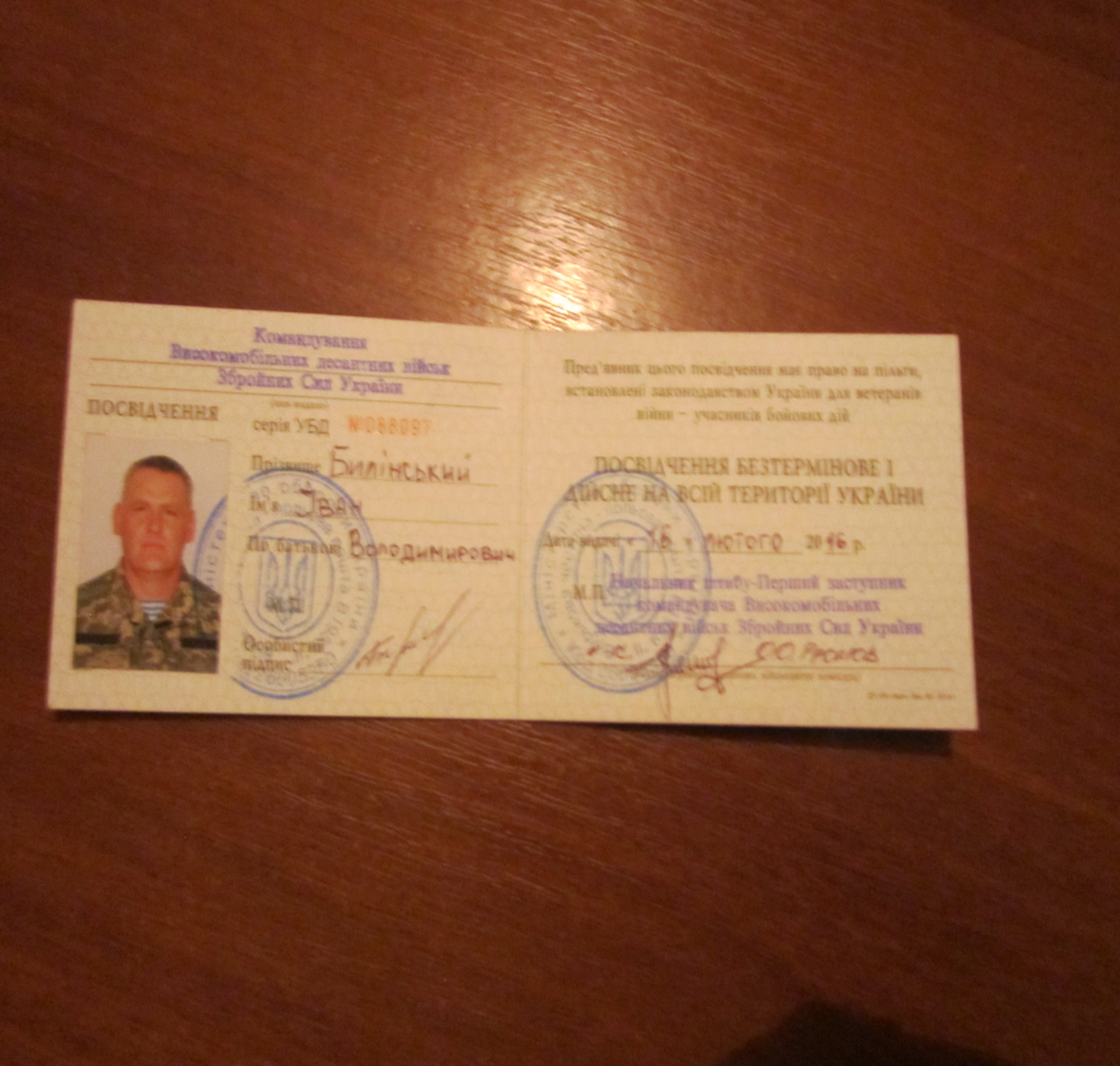 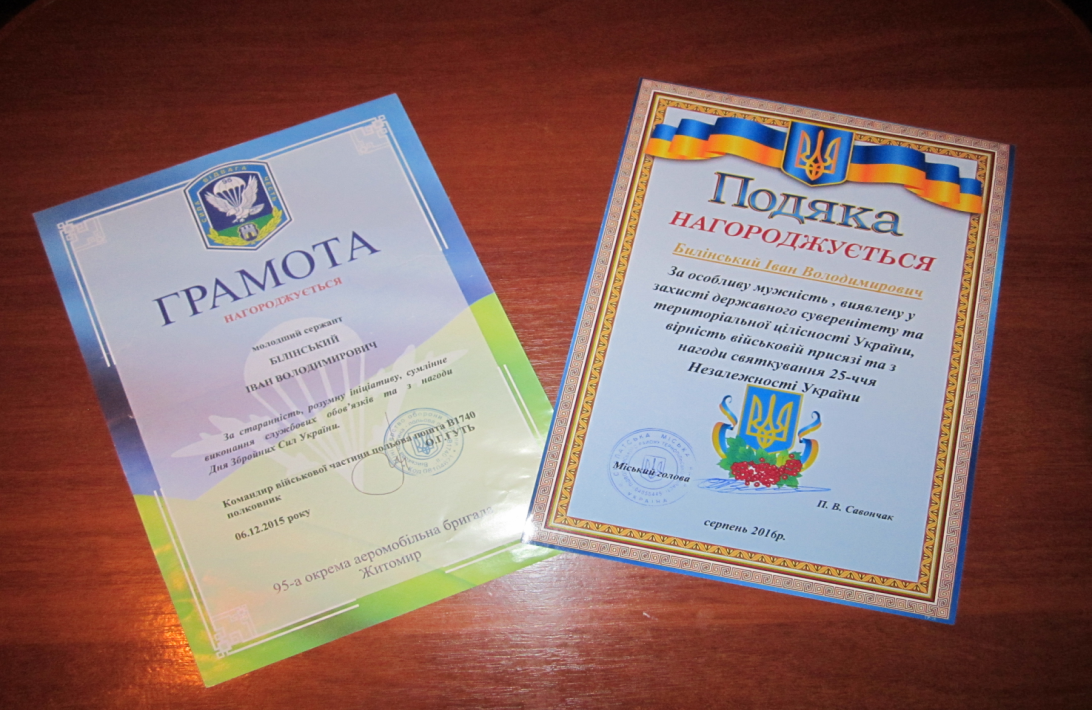 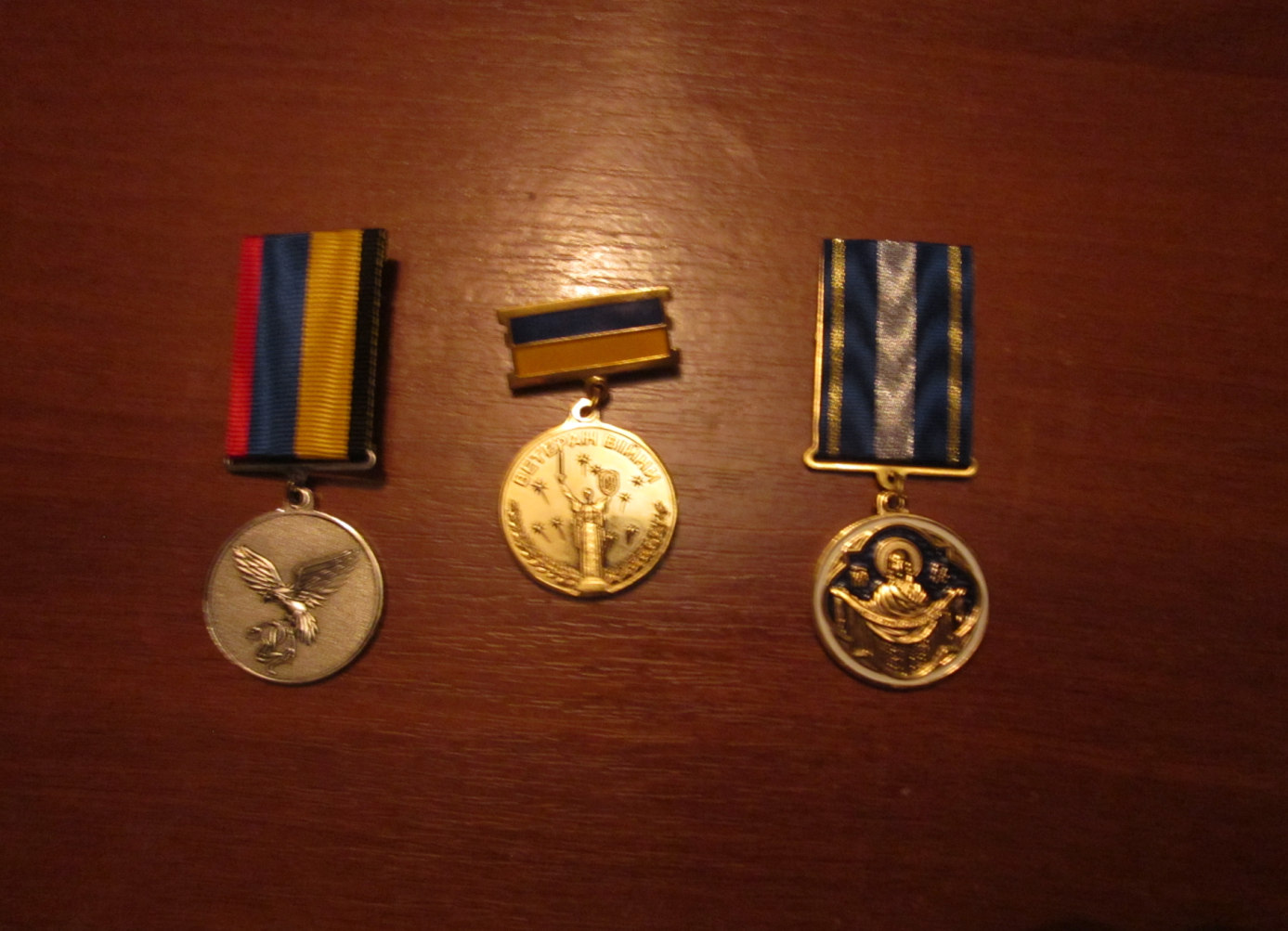 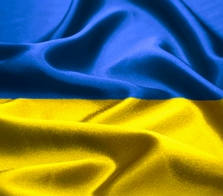 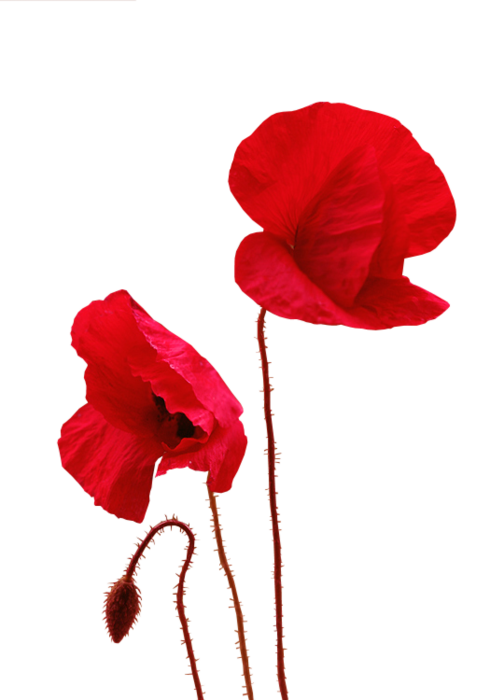 Їм би жить й працювать, вони всі молоді,Але сонце для них вже погасло.Ви - герої війни, України сини...Хай живуть ваші подвиги в наших серцях,Ви герої навіки, посмертно.
Героями з упевненістю можна називати тих українських солдатів, які воюють в зоні АТО.  Багато з них залишаються інвалідами назавжди. Юні, молоді, мужні, завзяті, незламні та готові власним життям боронити  мир і спокій. Боронити тих, хто не бачив війни, тих, хто знає про неї лише з книг та фільмів.  Вони такі різні, у кожного своє життя, свої плани… Вони не готувалися до війни та Україна покликала їх в ряди своїх захисників та  об’єднала  в одну єдину фронтову сім’ю бійців і волонтерів АТО, об’єднаних любов’ю до Батьківщини, боротьбою за цілісність і незалежність України, за наше щасливе і мирне майбутнє.